I тур
1. Где, если верить пословице, любопытной Варваре нос оторвали?
А) На ярмарке
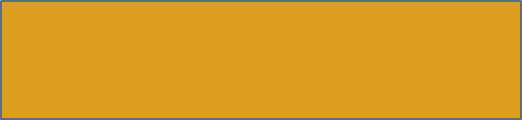 Б) На базаре
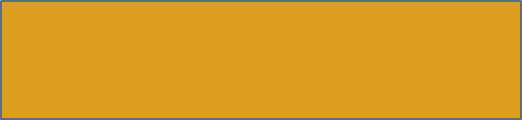 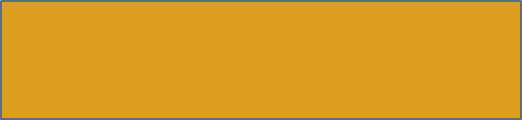 В) В лесу
Г) В магазине
2. Какую фамилию носил главный герой поэмы Твардовского?
А) Васильев
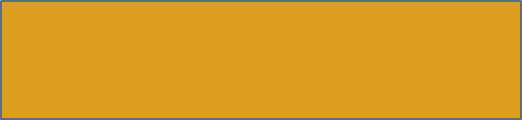 Б) Стиралкин
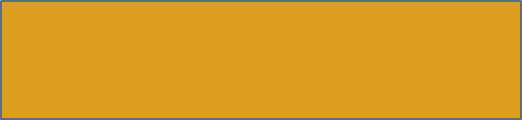 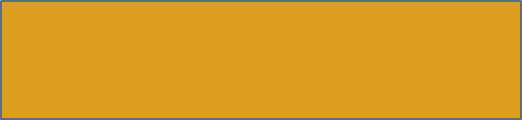 В) Тёркин
Г) Петров
3. В какую одежду принято плакать, чтобы вызвать сочувствие?
А) В шубу
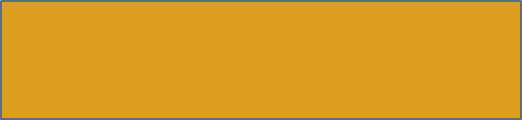 Б) В пиджак
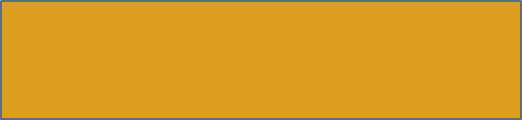 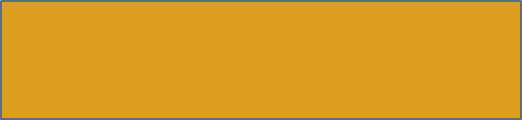 В)В жилетку
Г) В брюки
4. Какую обувь приобрёл к зиме Шарик из мультфильма «Трое из Простоквашино»?
А) Валенки
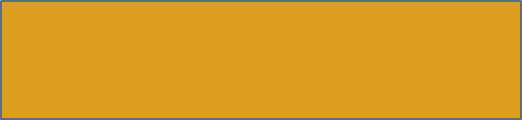 Б) Кроссовки
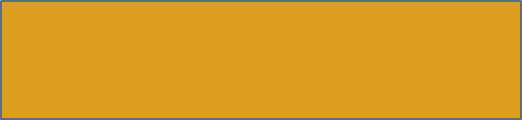 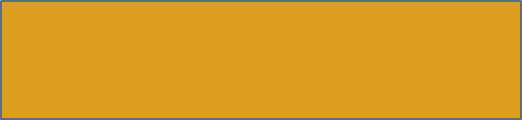 В) Коньки
Г) Кеды
5. Какой цвет получается при смешении синего и красного?
А) Жёлтый
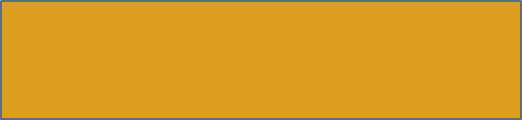 Б) Фиолетовый
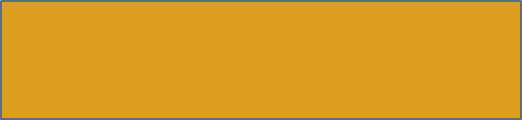 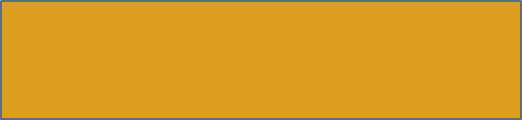 В) Розовый
Г) Коричневый
6. Какой знак восточного гороскопа следует за знаком Дракона?
А) Кролика
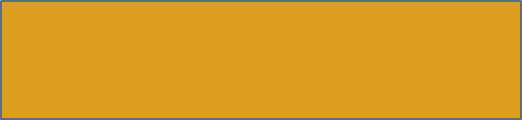 Б) Тигра
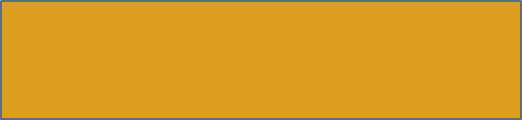 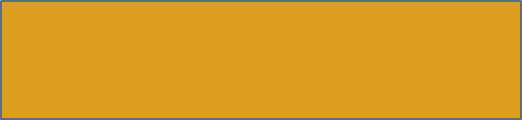 В) Змеи
Г) Крысы
7. Изучение соединений какого элемента являются основой органической химии?
А) Углерода
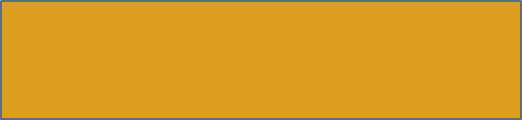 Б) Кислорода
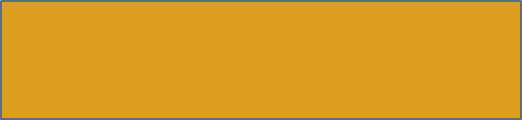 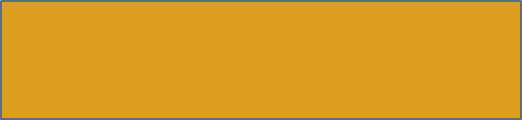 В) Водорода
Г) Магния
8. Представители какой профессии начинают трудовую деятельность с принесения «клятвы Гиппократа»?
А) Учителя
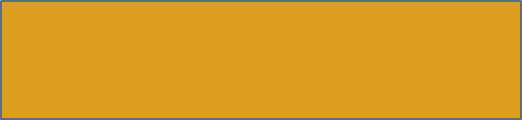 Б) Врачи
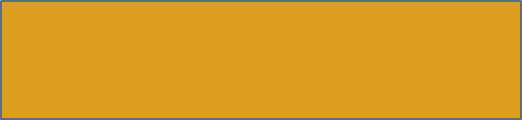 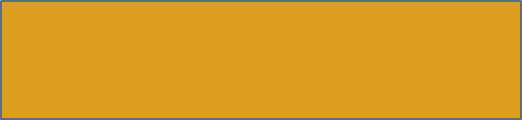 В) Продавцы
Г) Актёры
9. Чей дом сгорел в детской сказке Маршака?
А) Мышкин
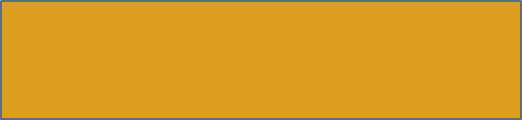 Б) Собачкин
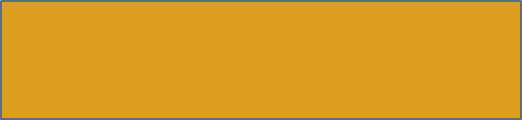 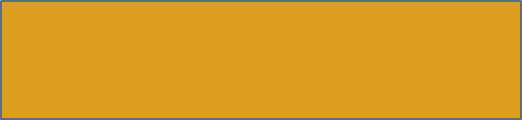 В) Кошкин
Г) Мишкин
10. Из какого мяса традиционно готовится начинка для чебуреков?
А) Свинина
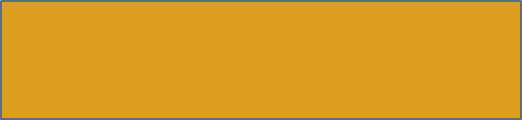 Б) Курица
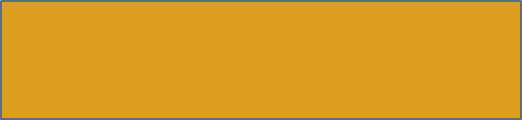 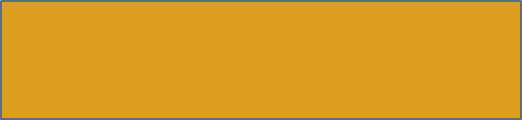 В) Говядина
Г) Баранина
11. К какому семейству птиц относится снегирь?
А) Баклановые
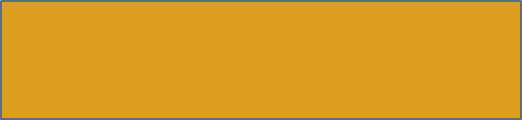 Б) Вьюрковые
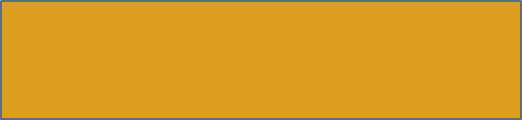 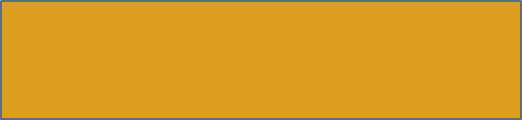 В) Голубиные
Г) Белые ржаки
12. Какой газ в атмосфере Земли защищает живые организмы от вредных излучений?
А) Азот
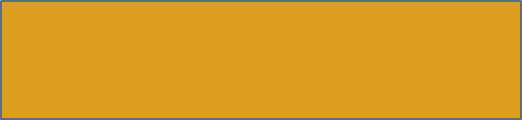 Б) Кислород
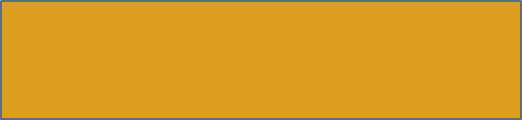 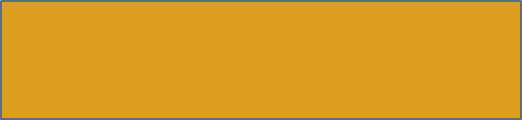 В) Озон
Г) Углерод
13. Как называется телефон-автомат на городской улице?
А) Магнитофон
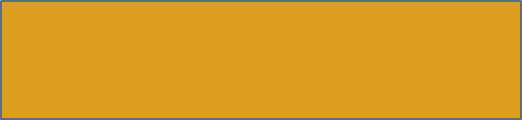 Б) Патефон
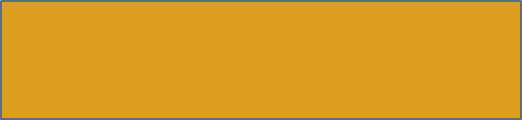 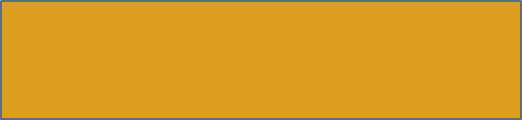 В) Телеграф
Г) Таксофон
14. Какой орган человека не функционирует до его рождения?
А) Сердце
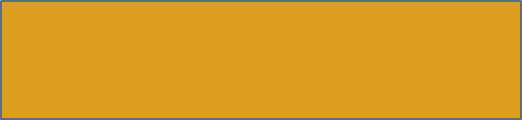 Б) Почки
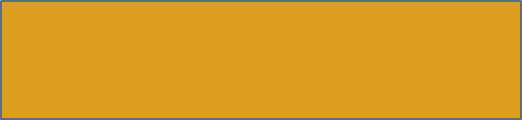 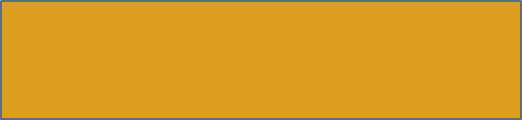 В) Лёгкие
Г) Печень
15. Чем украшали рождественскую ель 1775 году жители Стратсбурга?
А) Картофелем
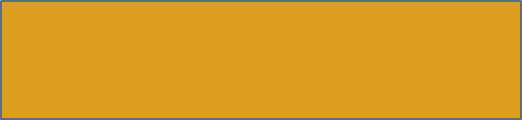 Б) Томатами
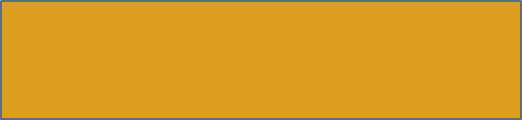 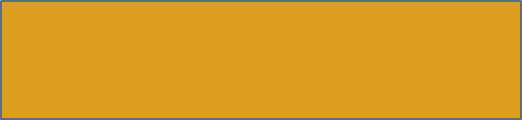 В) Морковью
Г) Апельсинами
16. В какой области не присуждают Нобелевскую премию?
А) Физика
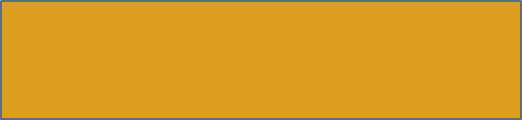 Б) Экономика
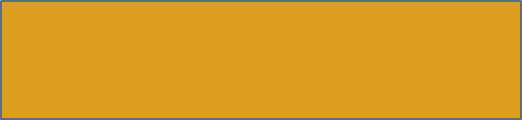 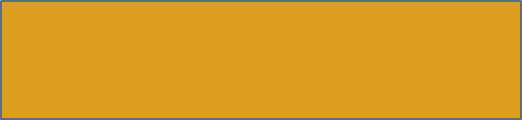 В) Математика
Г) Медицина
17. Что, согласно русской пословице, в мешке не утаишь?
А) Правду
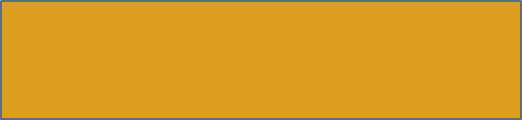 Б) Отвёртку
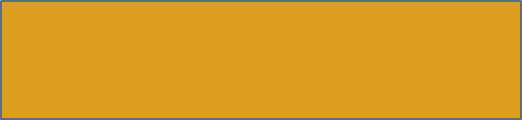 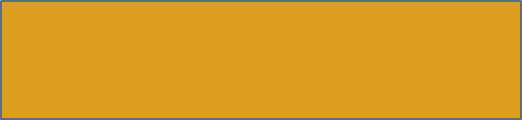 В) Шило
Г) Кота
18. Как называют период времени, когда Солнце в северных широтах не опускается за горизонт?
А) Полярный день
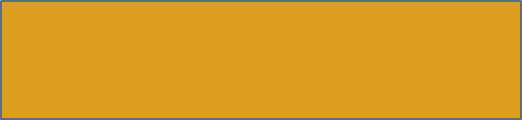 Б) Затмение
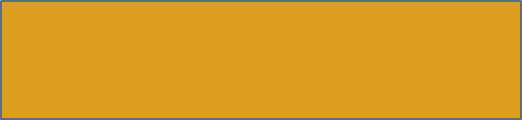 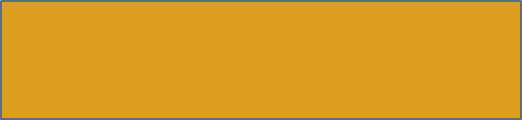 В) Северное сияние
Г) Полярная ночь
19. Какой из этих писателей написал «Азбуку» и «Новую Азбуку»?
А) В. Маяковский
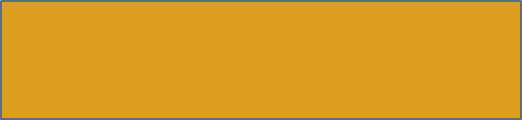 Б) А. Твардовский
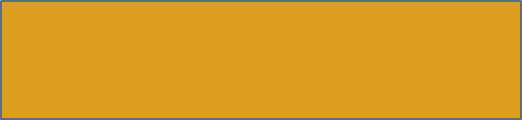 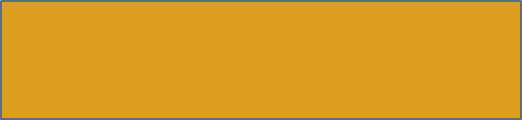 В) Л. Толстой
Г) Н. Чуковский
20. Скольким каратам соответствует чистое золото?
А) 18
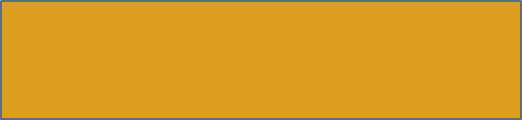 Б) 31
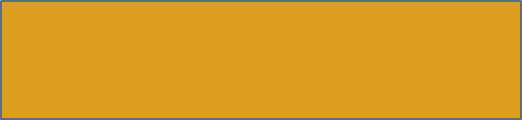 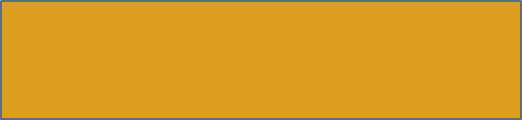 В) 24
Г) 28
II тур
1. В какой рыбе герой романа Жюля Верна «Дети Капитана Гранта» нашли бутылку с посланием?
А) В соме
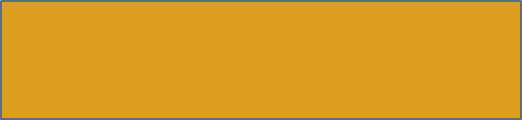 Б) В акуле
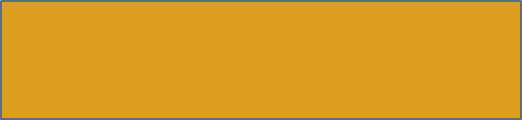 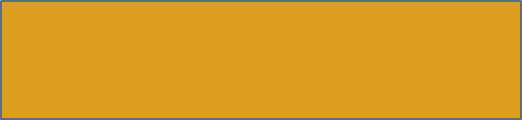 В) В рыбе-молоте
Г) В рыбе-мече
2. Чьим годом официально объявлен в России 2010 год?
А) Кино
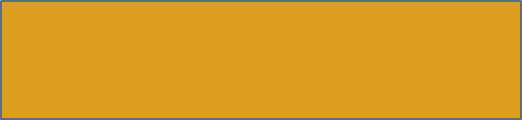 Б) Врача
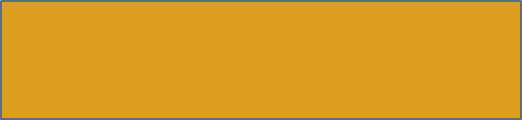 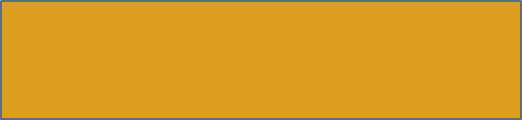 В) Учителя
Г) Экологии
3. На какой стороне ствола дерева интенсивно растёт лишай?
А) На южной
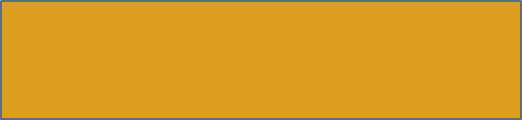 Б) На северной
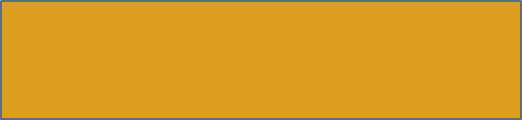 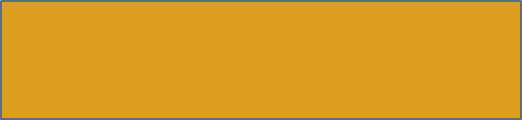 В) На западной
Г) На восточной
4. Какое прозвище носил король Англии Ричард I?
А) Великий
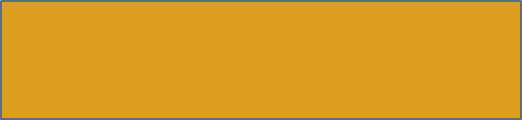 Б) Храброе сердце
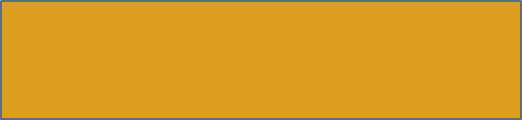 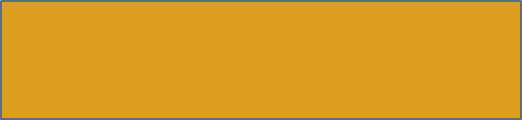 В) Рыжий
Г) Львиное сердце
5. Что народная мудрость советует не метать перед свиньями?
А) Бисер
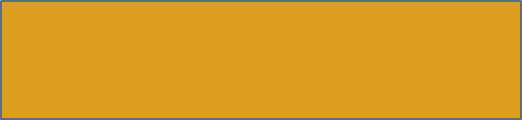 Б) Пшено
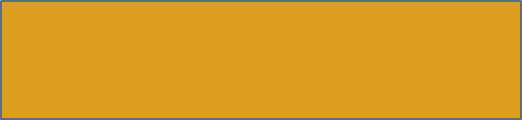 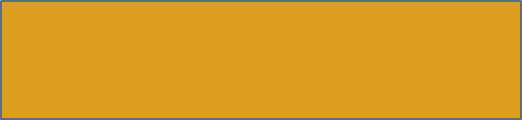 В) Жёлуди
Г) Трюфели
6. Какой алкогольный напиток делается из ячменя?
А) Коньяк
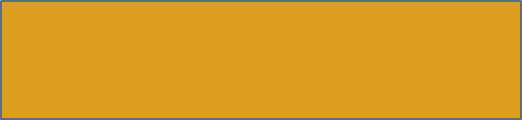 Б) Виски
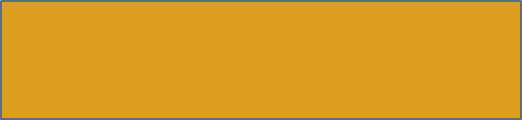 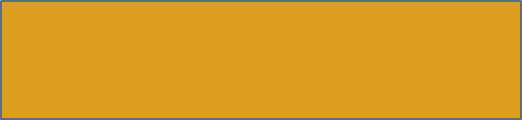 В) Водка
Г) Ликёр
7. Какие по счёту часы хотел подарить Киврин Кире Шемоханской в канун Нового года в кинофильме «Чародеи»?
А) 14
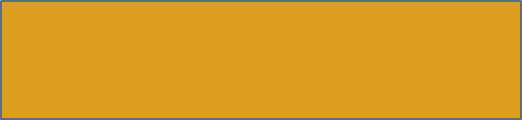 Б) 16
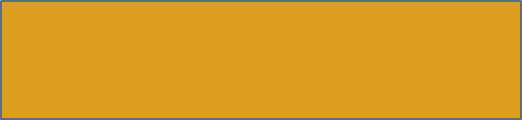 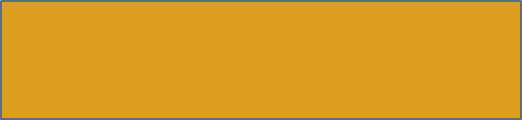 В) 20
Г) 1
8. Как называют звезду, которая указала волхвам место рождения Христа?
А) Сириус
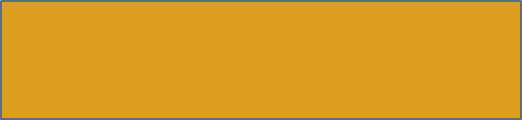 Б) Полярная
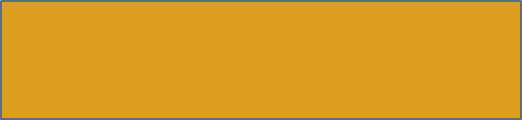 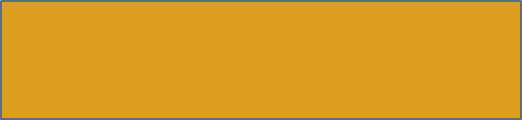 В) Вифлеемская
Г) Путеводная
9. На каком языке сделана надпись «Бог и моё право» на гербе Великобритании?
А) На немецком
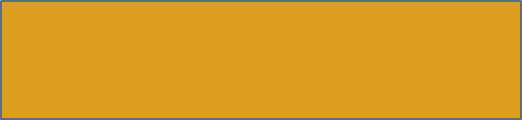 Б) На английском
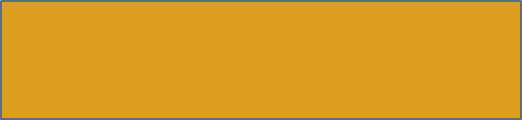 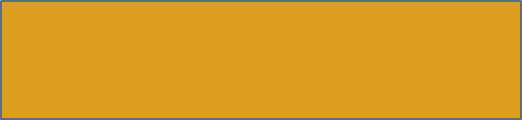 В) На испанском
Г) На французском
10. В какой стране была прорублена первая промышленная нефтяная скважина?
А) В Армении
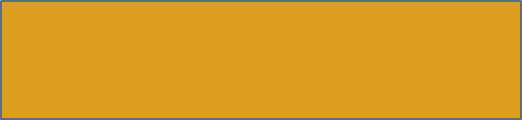 Б) В Азербайджане
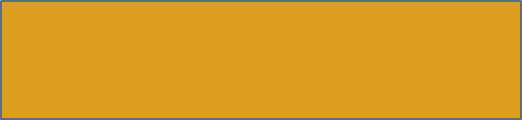 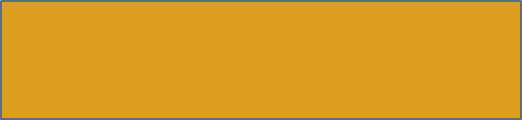 В) В России
Г) В Украине
III тур
1. Какие семьи, по мнению Л.Н. Толстого, похожи друг на друга?
Счастливые
2. Каким предметом китайцы стараются не пользоваться  в преддверии Нового года, чтобы не разрушить счастье?
Нож/ножом
3. Карл Шееле был шведским химиком XVIII века. Исходя из этого, скажите, что его погубило?
Привычка пробовать вещества на вкус
4. Неосторожность с огнём-главная причина пожара для всех без исключения зданий и сооружений.  Вторая причина, для большинства случаев,-попадание молнии. А вот для некоего класса сооружений, сейчас практически исчезнувших, второй главной причиной пожара был сильный ветер. Что это за сооружение?
Ветряные мельницы
5. ЕЁ ранним прототипом, как считается, была богиня очага Веста, которая однажды, подобно ведьме, оделась в кошачьи шкурки и оказалась на шабаше. Назовите эту сказочную героиню.
Золушка
6. Изобретатель матрёшки завещал похоронить себя ________. Восстановите 6 пропущенных слов.
В гробу, в гробу, в гробу
Спасибо за игру!